Malik LePROF
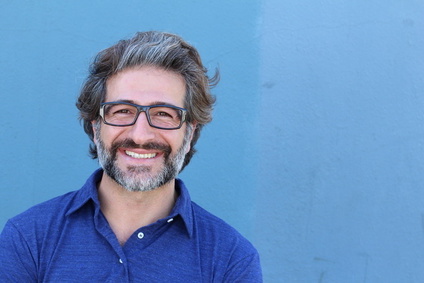 Professeure de Mathématiques Expérimentée - Passionnée par l'éducation et l'engagement des élèves dans les mathématiques
A propos de moi
Professeure de mathématiques passionnée avec plus de 15 ans d'expérience dans l'enseignement secondaire et supérieur. Expertise en pédagogie et en développement de programmes d'études pour favoriser l'engagement des élèves. Capacité prouvée à améliorer les performances des élèves grâce à des stratégies d'enseignement innovantes.
Contact
+336 01 02 03 04
votre.nom.prenom@gnail.com
Marseille, France
linkedin.com/votre-profil
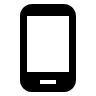 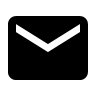 Expériences Professionnelles
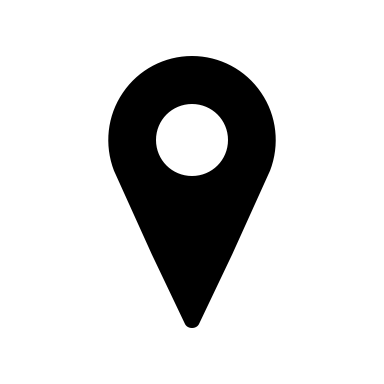 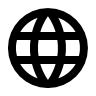 Professeure de Mathématiques, Lycée Ampère, Lyon, France, 2008 – Présent
Enseignement des mathématiques aux élèves de Seconde, Première et Terminale.
Développement de plans de cours innovants pour engager les élèves.
Suivi individuel des élèves pour leur progression.
Préparation des élèves aux examens, dont le baccalauréat.

Professeure de Mathématiques, Collège Victor Hugo, Lyon, France, 2005-2008
Enseignement des mathématiques aux élèves de la 6e à la 3e.
Conception de leçons et de devoirs adaptés aux différents niveaux d'apprentissage des élèves.
Participation à des réunions parents-professeurs pour discuter de la progression des élèves.
Formation & Certifications
Master MEEF (Métiers de l'Enseignement, de l'Éducation et de la Formation), Spécialité Mathématiques, ESPE Lyon, 2003-2005.

Licence en Mathématiques, Université Claude Bernard Lyon 1, 2000-2003.
Compétences métier
Langues
Maîtrise des programmes d'enseignement des mathématiques.
Compétences en pédagogie et en techniques d'enseignement.
Expérience avec les outils d'enseignement numériques et à distance.
Évaluation des performances des élèves.
Conception de plans de cours et de matériel pédagogique.
Français (langue maternelle)
Anglais (C1 - Cadre européen commun de référence pour les langues)
Hobbies
Qualités
Résolution de problèmes de mathématiques complexes.
Randonnée et escalade.
Lecture de romans historiques.
Patience et capacité à expliquer les concepts complexes de manière compréhensible.
Excellentes compétences en communication écrite et verbale.
Engagement pour le succès de tous les élèves.
Capacité d'adaptation à différents styles d'apprentissage.
Passion pour l'éducation et les mathématiques.
Cher(e) Candidat(e)

Merci d'avoir téléchargé ce modèle sur notre site. Nous espérons qu'il vous aidera à mettre en valeur votre CV.

---------------------------------------------------------------------------------------

Besoin de conseils pour rédiger votre CV ou vous préparer pour l’entretien d’embauche ? Consultez nos articles :

- Le titre du CV : guide pratique + 30 exemples
- Comment mettre en valeur son expérience professionnelle ?
- Rédiger une accroche de CV percutante + 9 exemples
- Les 7 points clés d'un CV réussi
- Personnalisez votre CV avec des icônes gratuites
- Bien préparer son entretien 

Nous proposons également plusieurs centaines d'exemples de lettres de motivation classées par métier et des modèles pour les mettre en forme.

- 1200 exemples de lettres de motivation 
- Les modèles de courrier
- Tous nos conseils pour rédiger une lettre efficace 


Nous vous souhaitons bonne chance dans vos recherches et vos entretiens  


Enfin, rappelez-vous qu'une bonne candidature est une candidature personnalisée ! Prenez donc le temps de la rédiger avec soin car elle décrit votre parcours professionnel et votre personnalité. 








----------------
Copyright : Les contenus diffusés sur notre site (modèles de CV, modèles de lettre, articles ...) sont la propriété de creeruncv.com. Leur utilisation est limitée à un usage strictement personnel. Il est interdit de les diffuser ou redistribuer sans notre accord. Contenus déposés dans 180 pays devant huissier. Reproduction strictement interdite, même partielle. Limité à un usage strictement personnel. Disclaimer : Les modèles disponibles sur notre site fournis "en l'état" et sans garantie.

Créeruncv.com est un site gratuit.